Delay & the EUSS
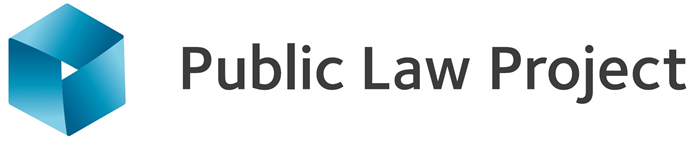 Ollie Persey, Public Law Project
27 September 2021
Key statistics
Latest quarterly statistics, for period up to June 2021 here, and monthly statistics are updated here.
Key takeaways:
31 August 2021: 6,159,800 applications, 5,709,200 concluded. Backlog of c.450,000 applications. 
Over 100,000 ‘late’ applications so far. 
Quarterly statistics: 310,320 concluded applications for non-EEA nationals in June 2021 of 420,150 applications.  i.e. only 74% of applications from non-EEA nationals have been concluded.
Pending prosecutions
A ‘pending prosecution’ is defined for the purposes of this guidance as where a person either: 
has been arrested or summoned in respect of one or more criminal offences and one or more of these offences has not been disposed of either by the police or the courts
is the subject of a live investigation by the police for a suspected criminal offence.
Where an application would not fall for referral to Immigration Enforcement (IE), even if the pending prosecution present should lead to a conviction, a decision must be made on the application in light of all other available evidence. Where the applicant has a pending prosecution which could lead to a conviction and a refusal on suitability grounds and does not otherwise meet the criteria for referral to IE in respect of any other offence, you must pause the application until the outcome of the prosecution is known. 
Applications paused for at least six months must be progressed when all of the following conditions are met: 
there is only one pending prosecution 
the maximum potential sentence upon conviction is less than 12 months, according to the maximum category 1 sentence in line with the Sentencing Council guidelines for the alleged offence
there are no previous convictions
Prejudice
Late applicants not protected by The Citizens’ Rights (Application Deadline and Temporary Protection) (EU Exit) Regulations 2020, despite a commitment that they would be (made on 6 August 2021). 
Hard to plan life if it’s not known whether status will be granted. 
Scepticism from employers, landlords etc. particularly if no certificate of application provided. 
Forces individuals to reveal pending prosecution?
How to challenge
EUSS resolution centre
Complaint to UKVI
MP
JR pre-action protocol letter
Legal grounds of challenge
Breach of the Withdrawal Agreement? 
Public law principles on delay
Challenge the decision to put an application on hold? Unlawful policy.
Withdrawal Agreement
Article 18(1)(e) “the host State shall ensure that any administrative procedures for applications are smooth, transparent and simple, and that any unnecessary administrative burdens are avoided”
Lack of transparency? ‘5 working days for complete applications to be processed if no further information is required, but it can take up to a month’.
Public law principles on delay
R (S) v SSHD [2007] EWCA Civ 546; [2007] INLR 450 at §51: considered ‘reasonable’ time taken to process an asylum claim, the court held:
‘It is a flexible concept, allowing scope for variation depending not only on the volume of applications and available resources to deal with them, but also on differences in the circumstances and needs of different groups of asylum seekers. But […] in resolving such competing demands, fairness and consistency are also vital considerations.
R (FH) v SSHD [2007] EWHC 1571, the court held that a delay of around 12 months in determining an asylum claim was not necessarily unlawful if an explanation for the delay was provided and the ‘approach of the defendant was based on a policy which was fair and applied consistently’
Unlawful policy: pending prosecutions
Don’t need to have experienced the delay if there has been a decision to pause.
Transparency?
Rationality?
Breach of the WA?